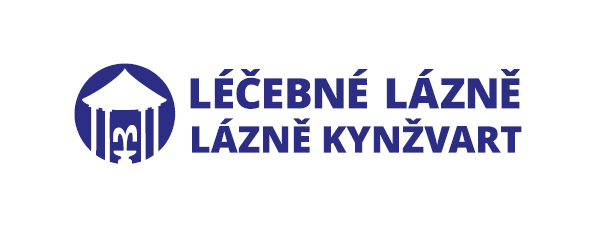 Objektivizace efektu lázeňské léčby u astmatických dětí  V Lázních Kynžvart
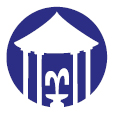 Léčebné lázně Lázně Kynžvart  
Psychiatrická klinika, LF UK a FN Plzeň  
Nemocnice Mariánské Lázně 
Regionální technologický institut, Západočeská univerzita v Plzni 
Alergologie a klinická imunologie, Synlab Czech s.r.o., Praha
Výsledky pilotní studie

DANA ŠAŠKOVÁ , JOSEF NEBESAŘ , JAN LUDVÍK , ANDREA AUGUSTINOVÁ , JIŘÍ PODLIPNÝ,  VĚRA MARKOVÁ, VÍT PETRŮ
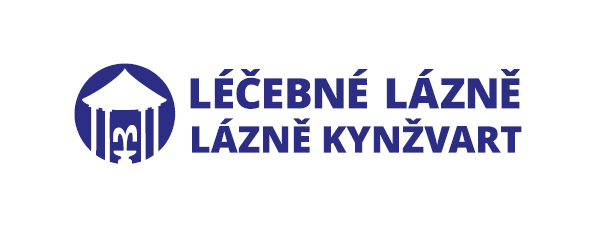 Objektivizace efektu lázeňské léčby u astmatických dětí
Lesnatá krajina Slavkovského lesa
specifické klimatické podmínky.
Objektivizace efektu lázeňské léčby u astmatických dětí
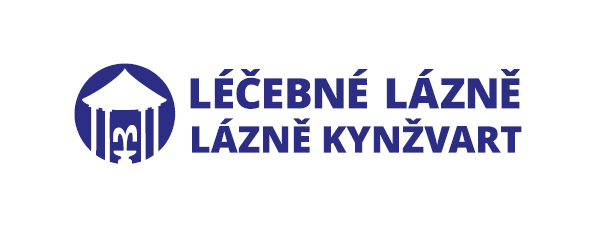 CÍL STUDIE:
pozitivní efekt 4-týdenní lázeňské léčby na zdravotní stav pacienta
pilotní studie slouží k následnému projektu ve větším rozsahu.
VSTUPNÍ KRITÉRIA: 
perzistující asthma bronchiale + trvalá léčba antileukotrieny nebo IKS, případně IKS/LABA 
dosud nerealizovaná lázeňská léčba nebo min 1 rok od léčby
absolvování pobytu v požadované délce 
spolupráce při sběru dat 
informovaný souhlas s účastí ve studii
METODIKA:
18 měsíců; 2017–2019, 
IV fáze sběru dat 
43 dětí ve věku 8–15 let s diagnózou perzistující asthma bronchiale v sedmi atributech
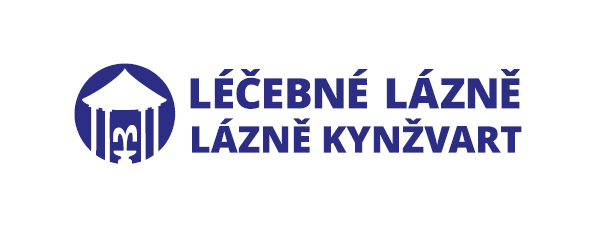 Objektivizace efektu lázeňské léčby u astmatických dětí
Tab. 2: Sledovaný soubor dětí dle trvalého bydliště
Tab. 1: Sledovaný soubor dětí dle věkového členění
Zdroj: vlastní zpracování
Zdroj: vlastní zpracování
Objektivizace efektu lázeňské léčby u astmatických dětí
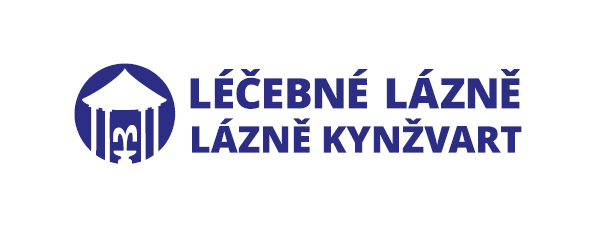 Tab. 3: Přehled sledovaných atributů
Zdroj: vlastní zpracování
*ve fázích I a IV nebyl získán relevantní soubor dat**ze studie vyjmuto 6 probandů na základě změny lékaře provádějícího testování***ze studie vyjmuto 7 probandů na základě nekompletních dat
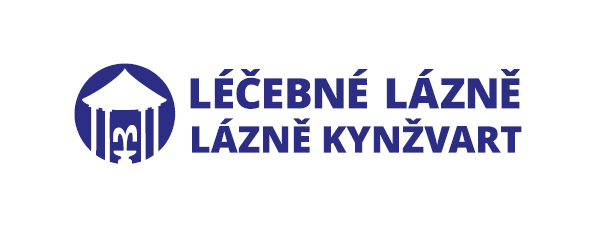 Objektivizace efektu lázeňské léčby u astmatických dětí
METODIKA PROVEDENÍ STUDIE
Studie probíhala formou sběru dat ve čtyřech termínech: 
I. – sběr dat 5 měsíců před nástupem k lázeňské léčbě, 
II. – sběr dat při nástupu k lázeňské léčbě, 
III. – sběr dat při ukončení lázeňské léčby, 
IV. – sběr dat 5 měsíců po ukončení lázeňské léčby. 
Použité metody sběru dat zahrnovaly:
DOTAZNÍKY (hodnocení subjektivních projevů a frekvence výskytu symptomů astmatu, užívání záchranných léků a dotazník kvality života Ped-sQL – Pediatric Quality of Life Inventory), 
MĚŘENÍ (funkční vyšetření plic a měření koncentrace vydechovaného oxidu dusnatého FENO) a 
TESTY (test kontroly astmatu pro děti a motorické testy dle Revendy)
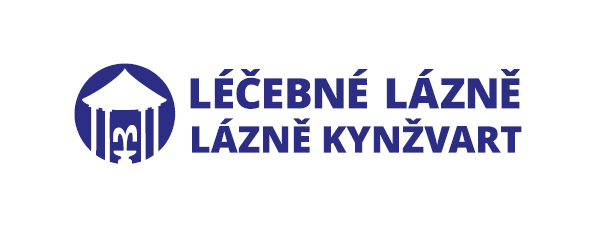 Objektivizace efektu lázeňské léčby u astmatických dětí
Výsledky studie
Byly prokázány statisticky významné rozdíly v intenzitě projevů astmatu mezi I., II. a IV. termínem sběru dat v pozitivním slova smyslu.
Zdroj: vlastní zpracování
Tab. 4: Projevy astmatu - dusivý kašel nebo sípavá dušnost
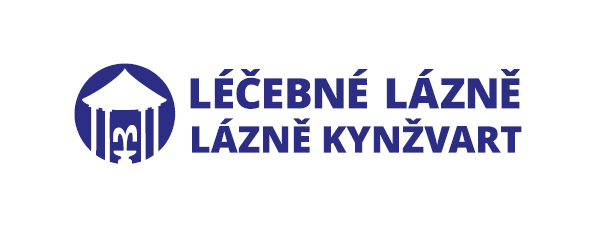 Objektivizace efektu lázeňské léčby u astmatických dětí
Frekvence užívání záchranné léčby se výrazně snížila. 
Byl prokázán statisticky významný rozdíl mezi termíny I. a II. a termíny II. a IV. v poklesu nutnosti používání záchranné medikace.
Pro statistické ohodnocení byl použit Wilcoxonův párový test.
Zdroj: vlastní zpracování
Tab. 5: Frekvence užívání záchranných léků
Objektivizace efektu lázeňské léčby u astmatických dětí
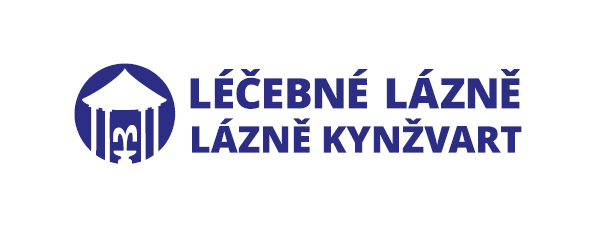 Funkční vyšetření plic 
přístroj ZAN 100 – spirometrický systém Flowhandy II
U žádné měřené veličiny v rámci tohoto vyšetření a této pilotní studie nebyl prokázán statisticky významný rozdíl
Zdroj: vlastní zpracování Tab. 6: Výsledky komparace spirometrických měření v jednotlivých fázích sběru dat
Objektivizace efektu lázeňské léčby u astmatických dětí
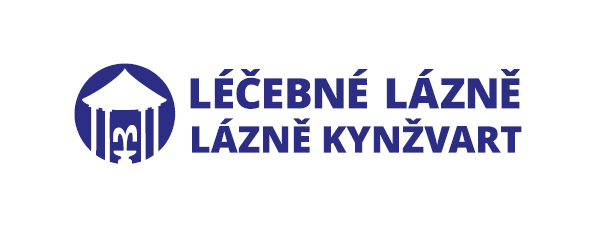 Měření FENO (fractional exhaled nitric oxid) 
Kruskal-Walisův test prokázal relevanci dat v případě odděleného ověřování výsledků. Na pracovišti 1 byl efekt léčby potvrzen, na pracovišti 2 nikoliv (tab. 7).
Zdroj: vlastní zpracování
Tab. 7: Výsledky komparace měření FENO v jednotlivých fázích sběru dat
Objektivizace efektu lázeňské léčby u astmatických dětí
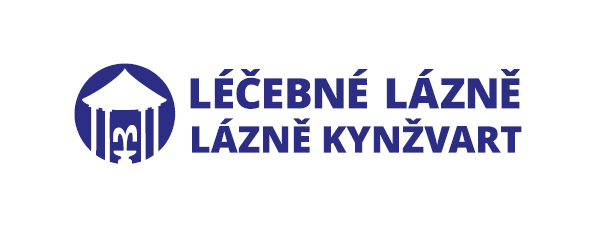 Test kontroly astmatu 
Úroveň kontroly astmatu je hodnocena dle celkově dosaženého skóre. Výsledek 25 bodů znamená úplnou kontrolu nad onemocněním. Byl prokázán pozitivní efekt léčby bez ohledu na věk a pohlaví dětí ( tab. 8).
Zdroj: vlastní zpracování
Tab. 8: Výsledky Testu kontroly astmatu v jednotlivých fázích sběru dat
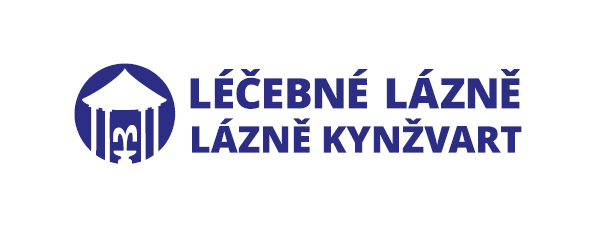 Objektivizace efektu lázeňské léčby u astmatických dětí
MOTORICKÉ TESTY DLE REVENDY
baterie osmi motorických testů. Testy byly prováděny na začátku a konci lázeňské léčby (termín II. a termín III.). 
Byl prokázán pozitivní efekt lázeňského pobytu na zvyšování fyzické zdatnosti, nebyl prokázán vliv počtu pobytů na výsledky testů ( tab. 9).
Zdroj: vlastní zpracování
Tab. 9: Výsledky komparace testování dle Revendy v jednotlivých fázích sběru dat
Objektivizace efektu lázeňské léčby u astmatických dětí
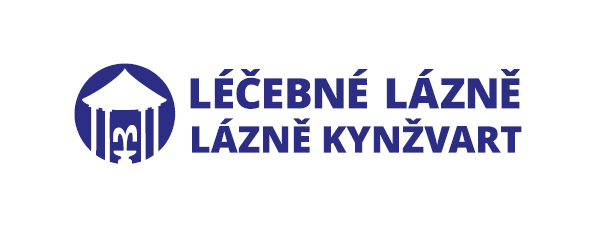 Dotazník PedsQL (Pediatric Quality of Life Inventory) 
V prvním kroku analýzy nebyl potvrzen léčebný efekt v žádné ze čtyř sledovaných oblastí kvality života na stanovené hladině významnosti, po podrobnější analýze byl ovšem zjištěn vliv věku na výsledky z oblasti „vycházení s ostatními dětmi“
Byla tak (tab. 10). částečně potvrzena hypotéza pozitivního vlivu lázeňské léčby na kvalitu života dětí
Zdroj: vlastní zpracování
Tab. 10: Testování PedsQL – výsledky v jednotlivých fázích sběru dat dle čtyř kvalit života
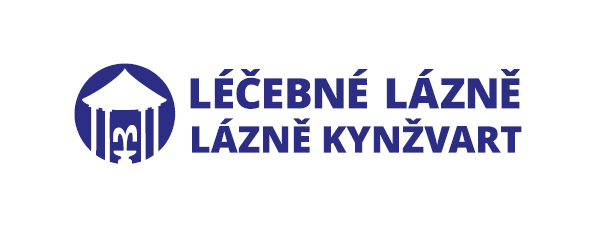 Objektivizace efektu lázeňské léčby u astmatických dětí
Tab. 11: Sledované atributy – celkový přehled a výsledek sledovaných atributů
Zdroj: vlastní zpracování
Objektivizace efektu lázeňské léčby u astmatických dětí
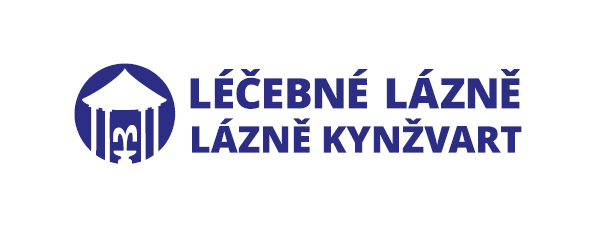 Diskuse
V pilotní studii bylo zapojeno 43 dětí, v obdobných studiích tohoto typu se běžně setkáváme s dvojnásobnými až trojnásobnými počty probandů
Efekt léčby byl plně či částečně potvrzen, u měření spirometrie se nepotvrdil, což lze vysvětlit tím, že děti nemívají tak těžké astma, aby měly trvalé známky bronchiální obstrukce. 
Průkaznost ještě významnějšího efektu léčby v lázních lze předpokládat, pokud budou do studie zařazeny děti z klimaticky více zatížených regionů ČR, jako je např. Mostecká pánev, Ostravsko, Praha.
Objektivizace efektu lázeňské léčby u astmatických dětí
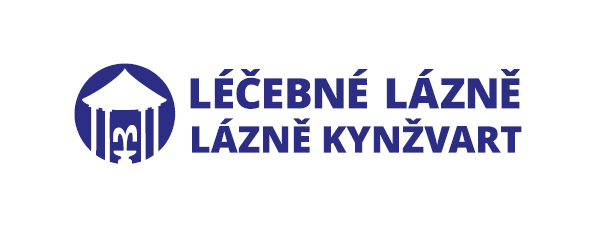 Objektivizace efektu lázeňské léčby u astmatických dětí
ZÁVĚR: 
lze konstatovat, že byl plně nebo částečně prokázán efekt komplexní lázeňské léčby dětí s asthma bronchiale na počtu 43 probandů. 
pilotní studie však zároveň ukázala kritické body a problémová místa v některých částech metodiky a samotného sběru dat. 
pokračování ve studii s větším počtem probandů, úpravou sledovaných atributů, pro získání podrobnějších dat a hlubšího vhledu do studované problematiky.
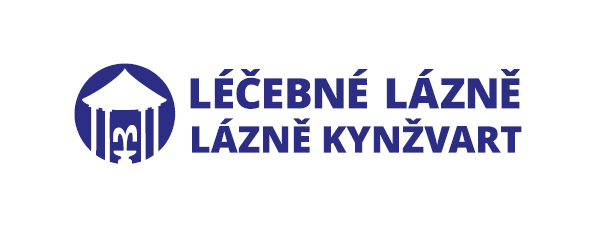 Objektivizace efektu lázeňské léčby u astmatických dětí
Děkuji za pozornost
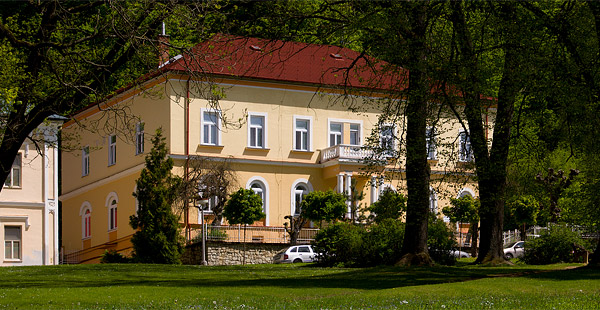 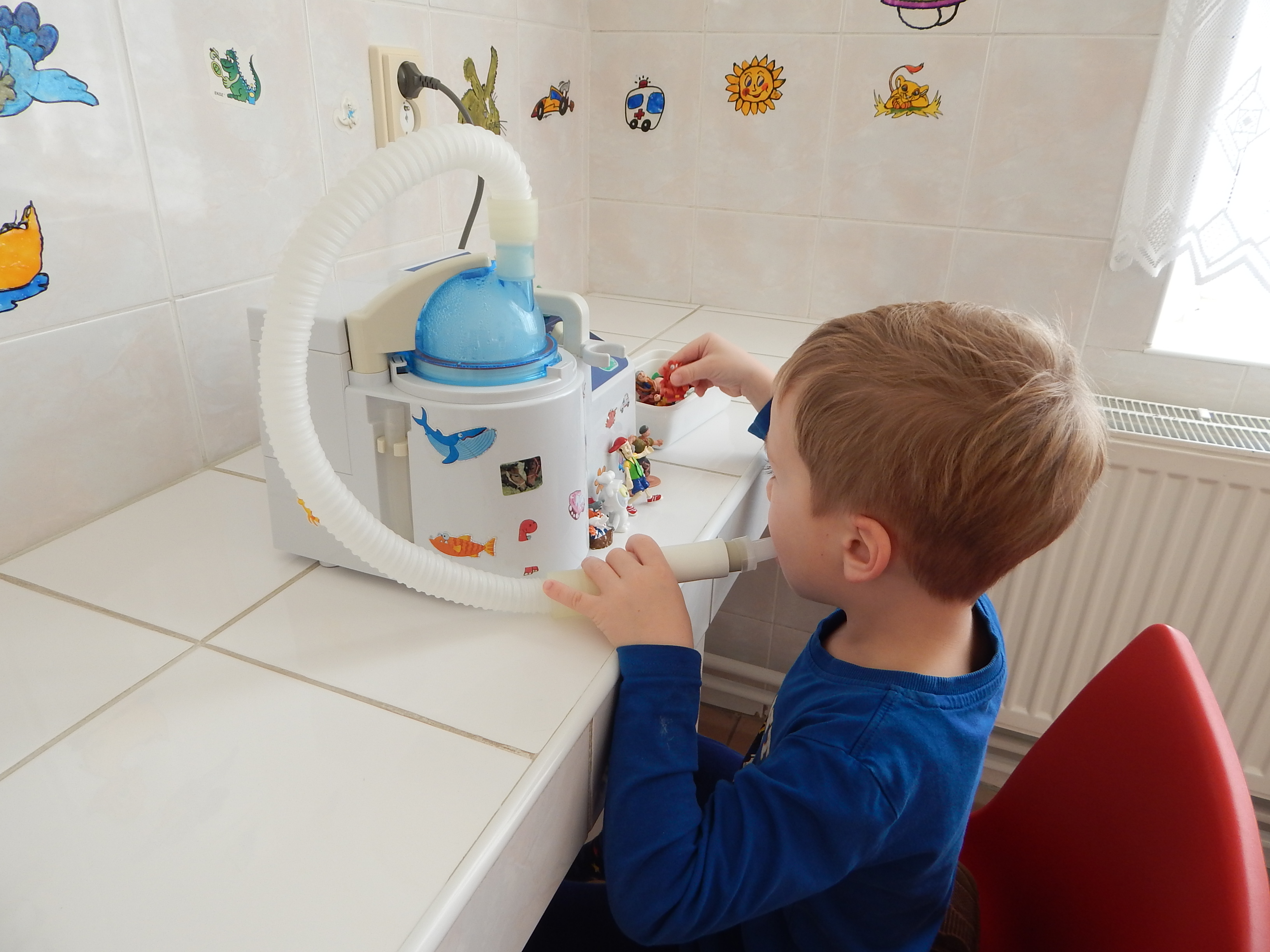 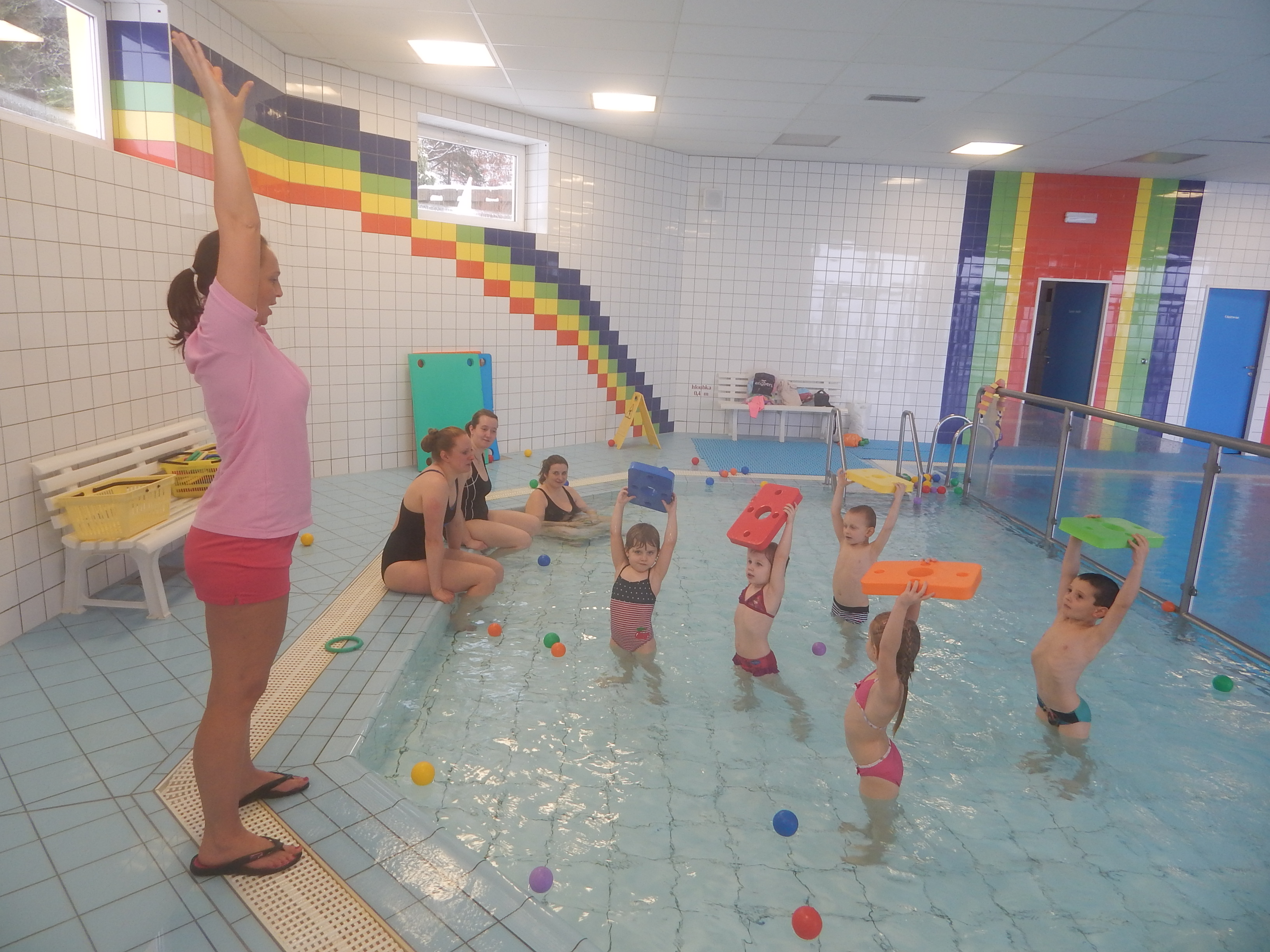 Objektivizace efektu lázeňské léčby u astmatických dětí
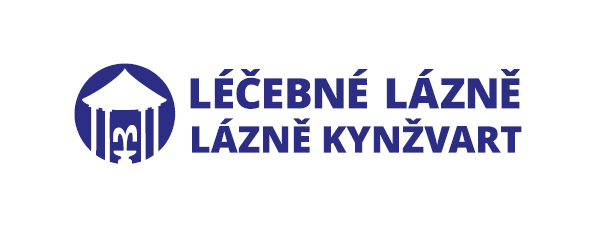 Literatura
1.Teřl M, Pohunek P, Kašák V., et al. Strategie diagnostiky, prevence a léčby astmatu: uvedení globální strategie do praxe v ČR. Praha: Jalna, 2012.
2.Tanizaki Y. Spa therapy for bronchial asthma. J Japan Assoc Phys Med Balneol Climat, 2010, DOI: 10.11390/onki1962.54.197
3.Prossegger J, Huber D, Grafetstätter C. et al. Winter exercise reduces allergic airway inflammation: A randomized controlled study. Int J Environ Res Public Health 2019; 11: 2040.
4. Vinnikov D, Khafagy A, Blanc PD. et al. High-altitude alpine therapy and lung function in asthma: systematic review and meta-analysis. ERJ Open Res  2016 ; 2: 97
5. Eichenberger PA, Diener SN, Kofmehl R et al. Effects of exercise training on arway hyperreactivity in asthma: a systematic review and meta-analysis. Sports Med 2013;43:1157-1170.
6. Matsunaga NY, Oliveira MS, Morcillo AM. et al. Physical activity and asthma kontrol level in children and adolescents. Respirology 2017;22:1643–1648
7. Bersuch E, Gräf F, Renner ED. et al. Lung function improvement and airways inflammation reduction in asthmatic children after a rehabilitation program at moderate altitude. Pediatr Allergy Immunol 2017;8:768–775
8. Bauer CP.Petermann F, Kiosz D et al. Long-term of indoor rehabilitation on children and young people with moderate and severe asthma. Pneumologie 2002;56:478-485
9.Hostýnek, J., Hladík, M. Klimatologická studie. Klimatologické poměry se zaměřením na bioklimatické podmínky a kvalitu ovzduší v lokalitě Lázně Kynžvart. Plzeň: Český hydrometeorologický ústav, 2009.
10.Henyšová Hana,  autorizovaná osoba dle §19 zákona č.100/2001 Sb.; Stav životního prostředí přírodních léčebných lázní Lázně Kynžvart – odborný posudek ze dne 13. 10. 2009.